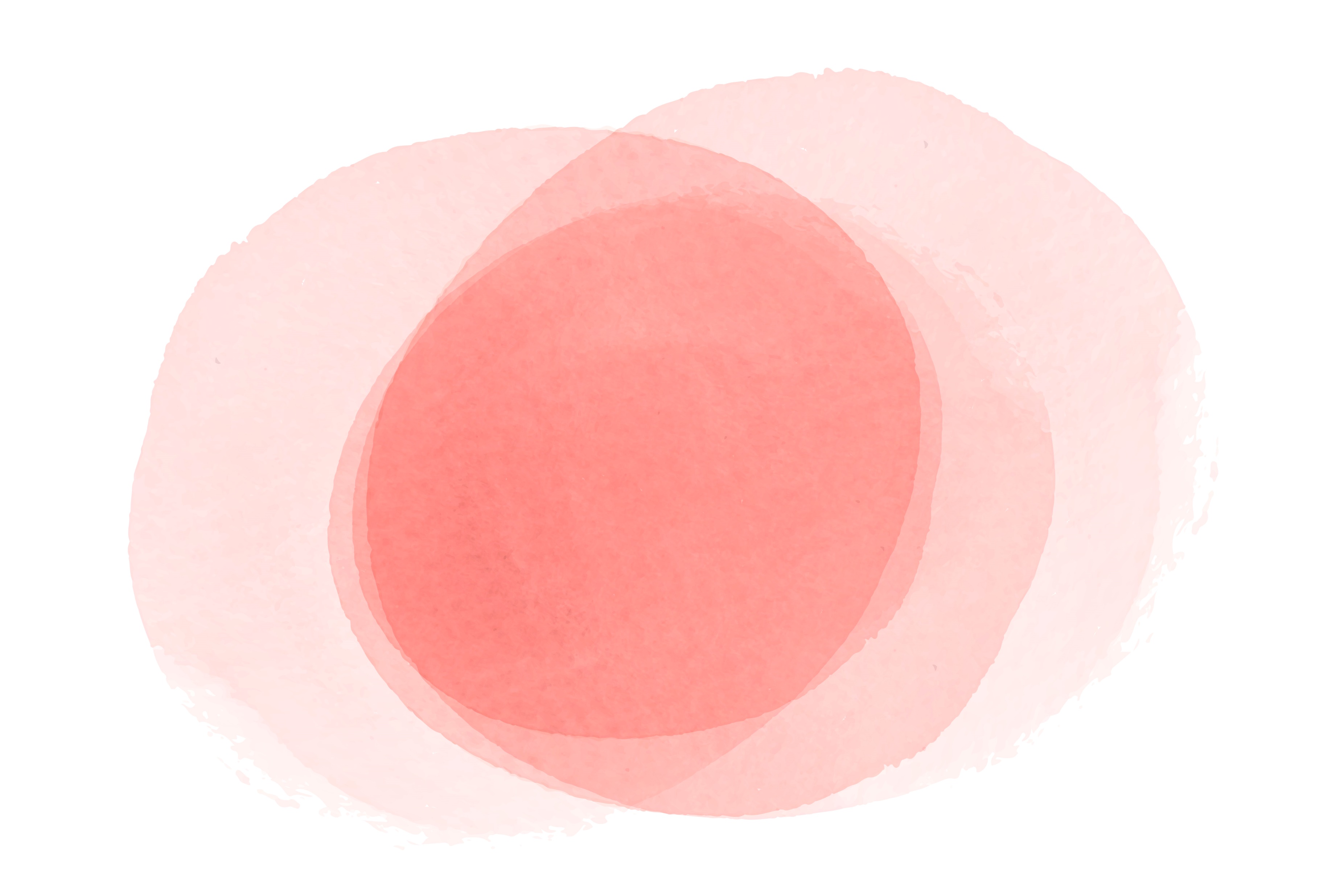 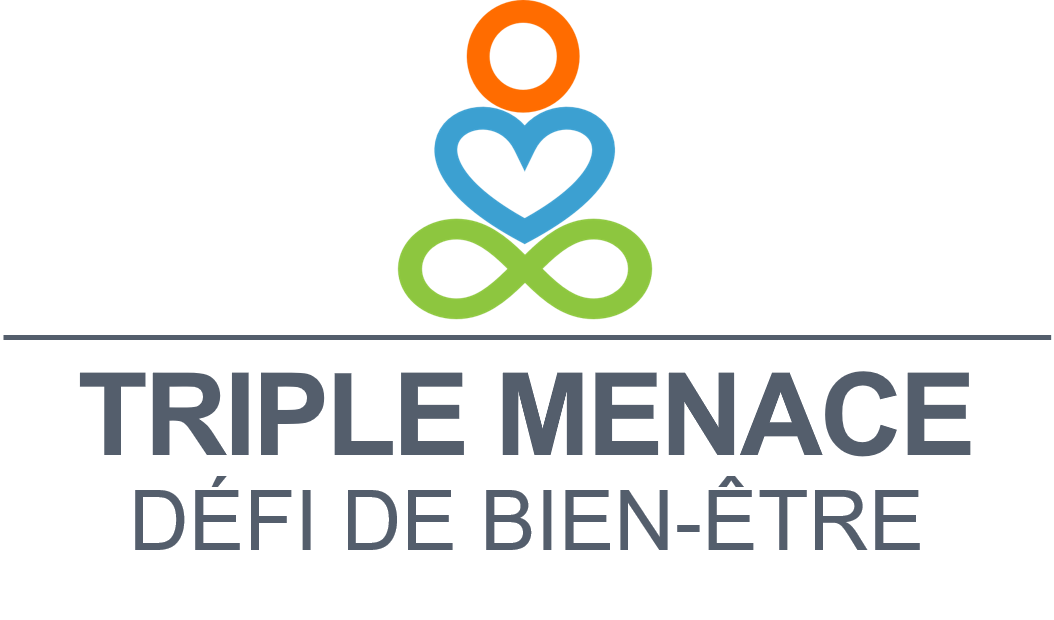 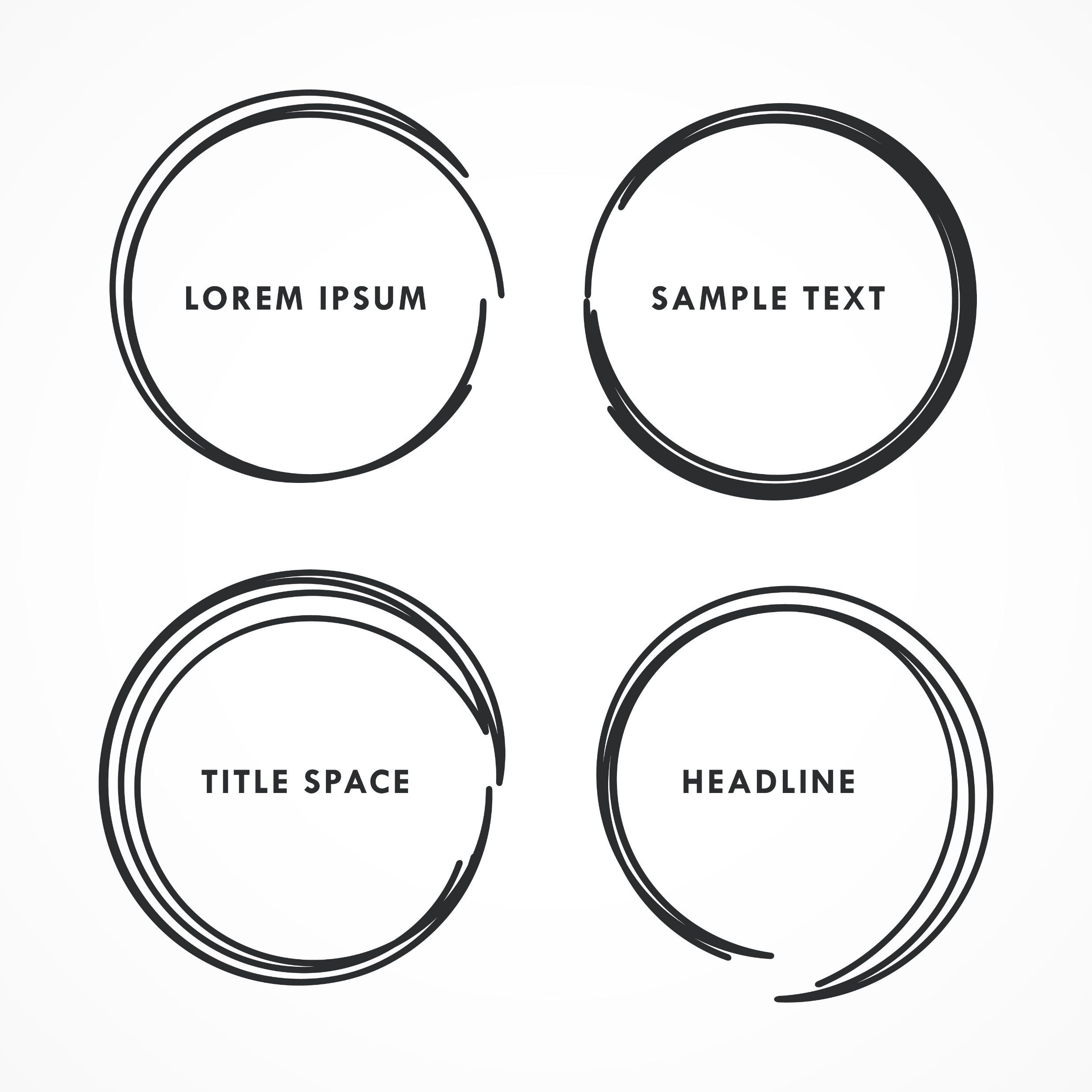 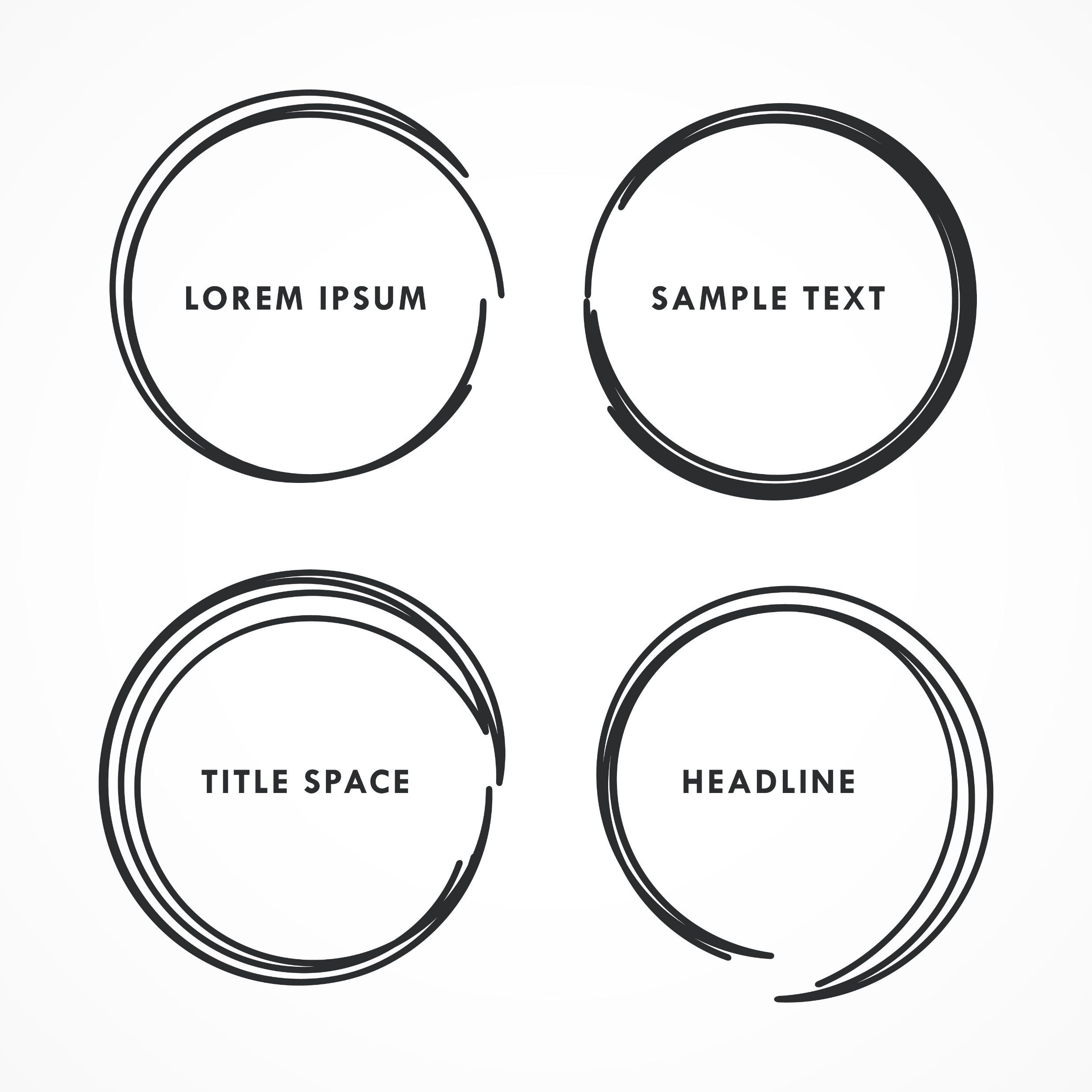 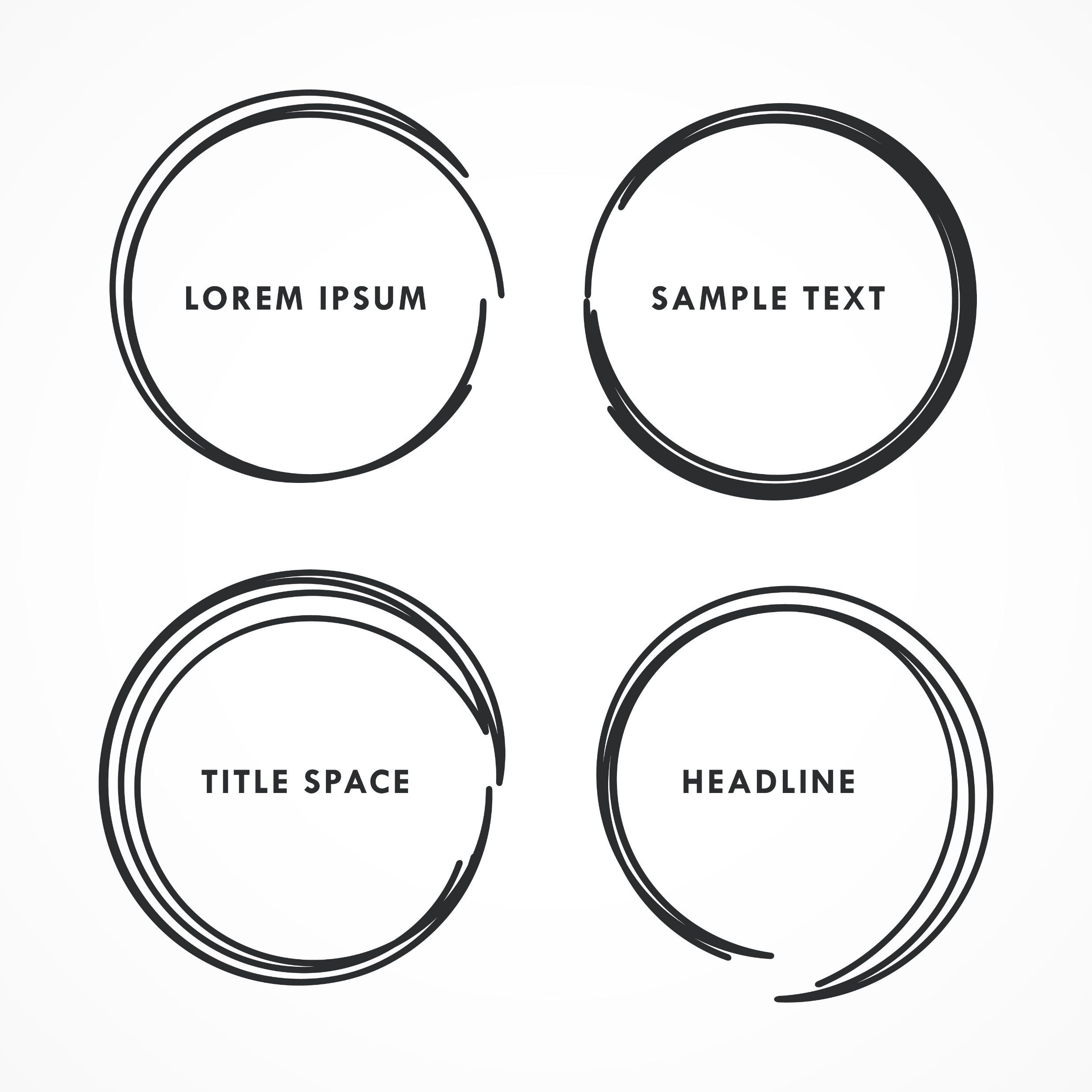 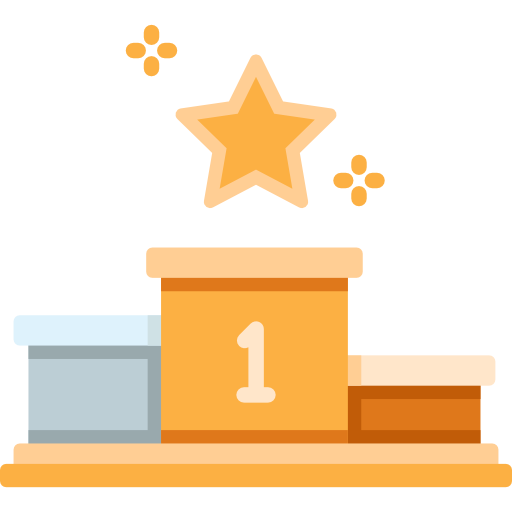 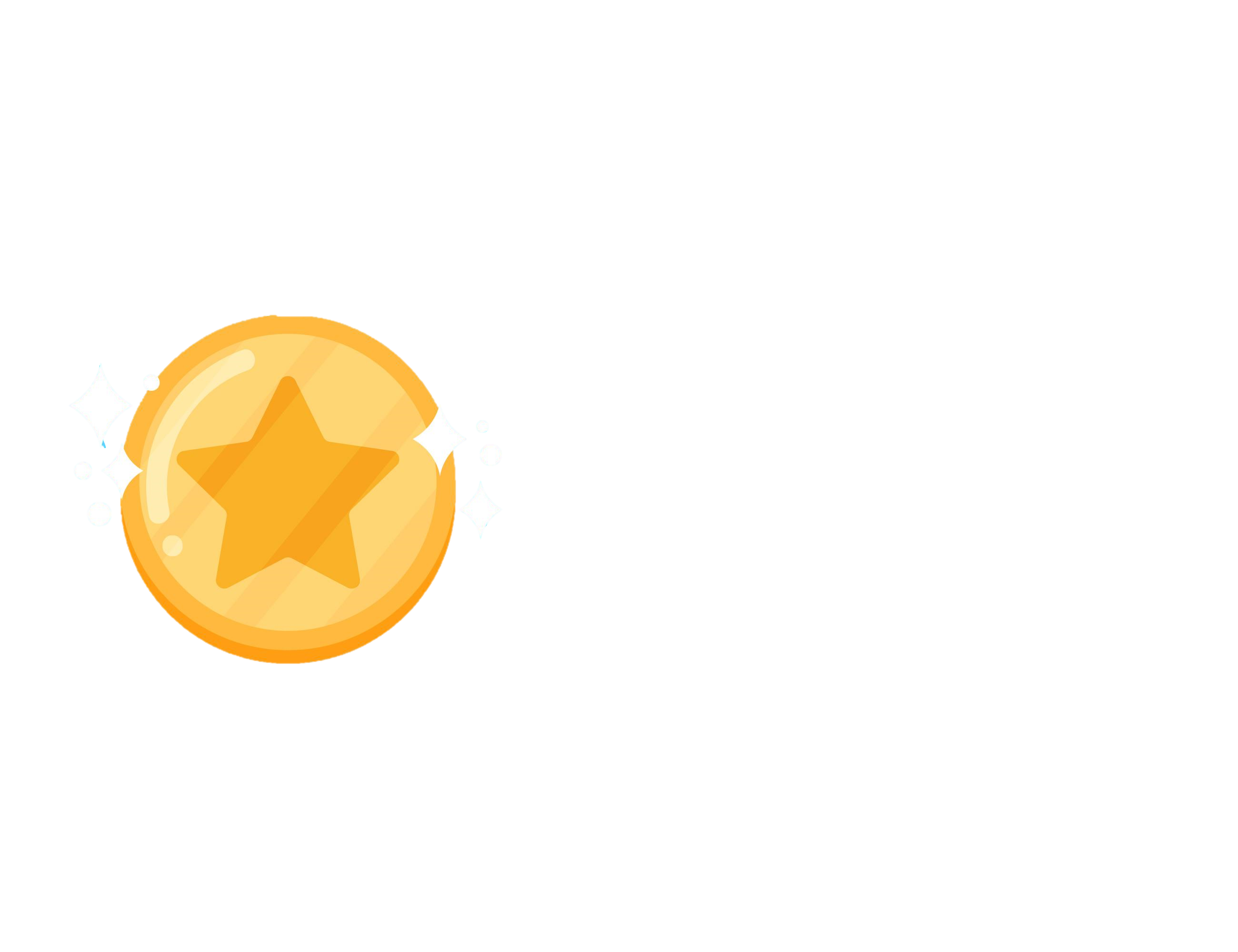 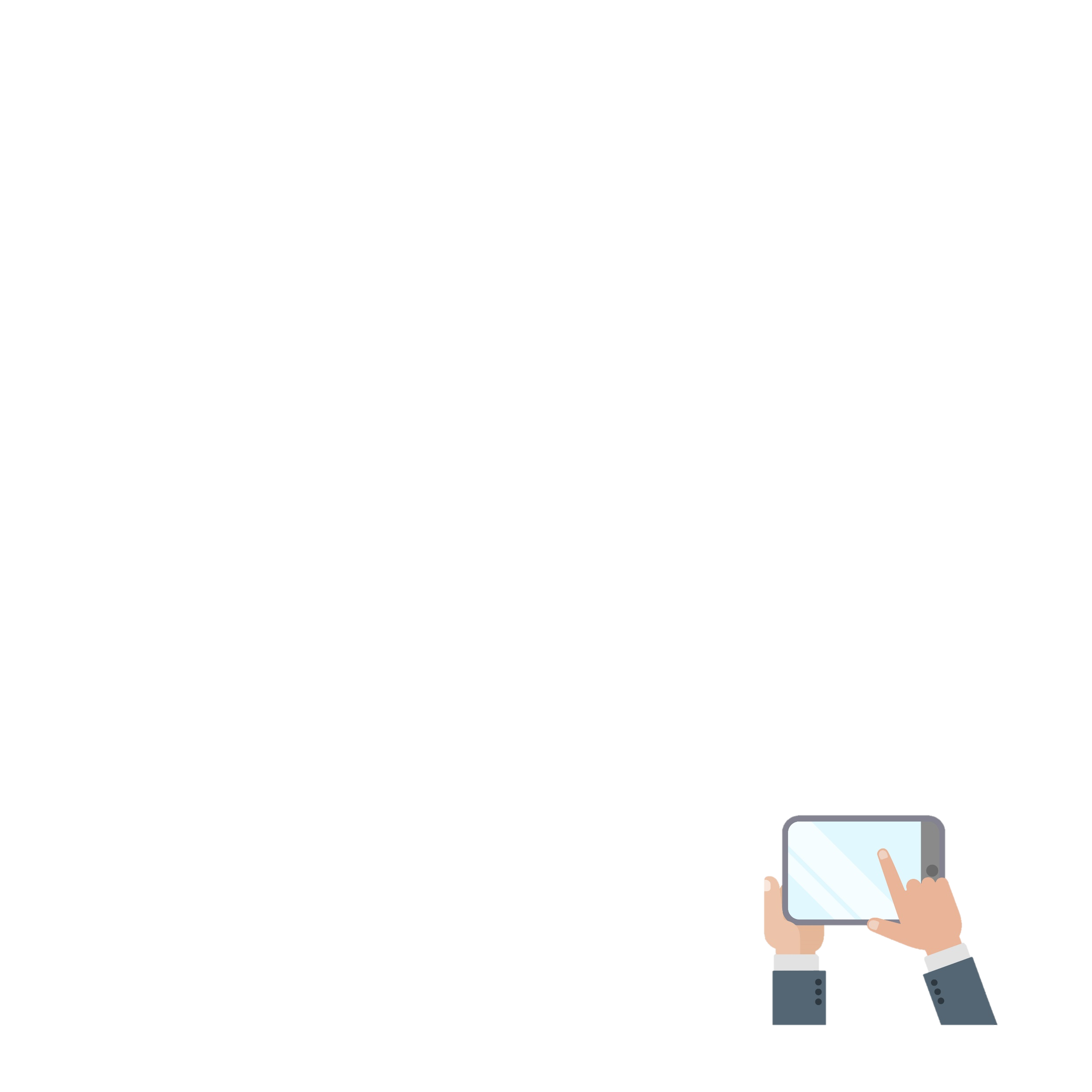 GAGNEZ DES POINTS
INSCRIVEZ-VOUS
GAGNEZ TOUT !
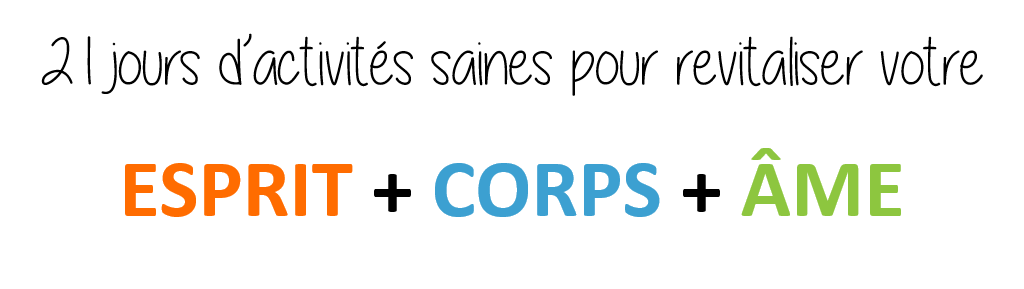 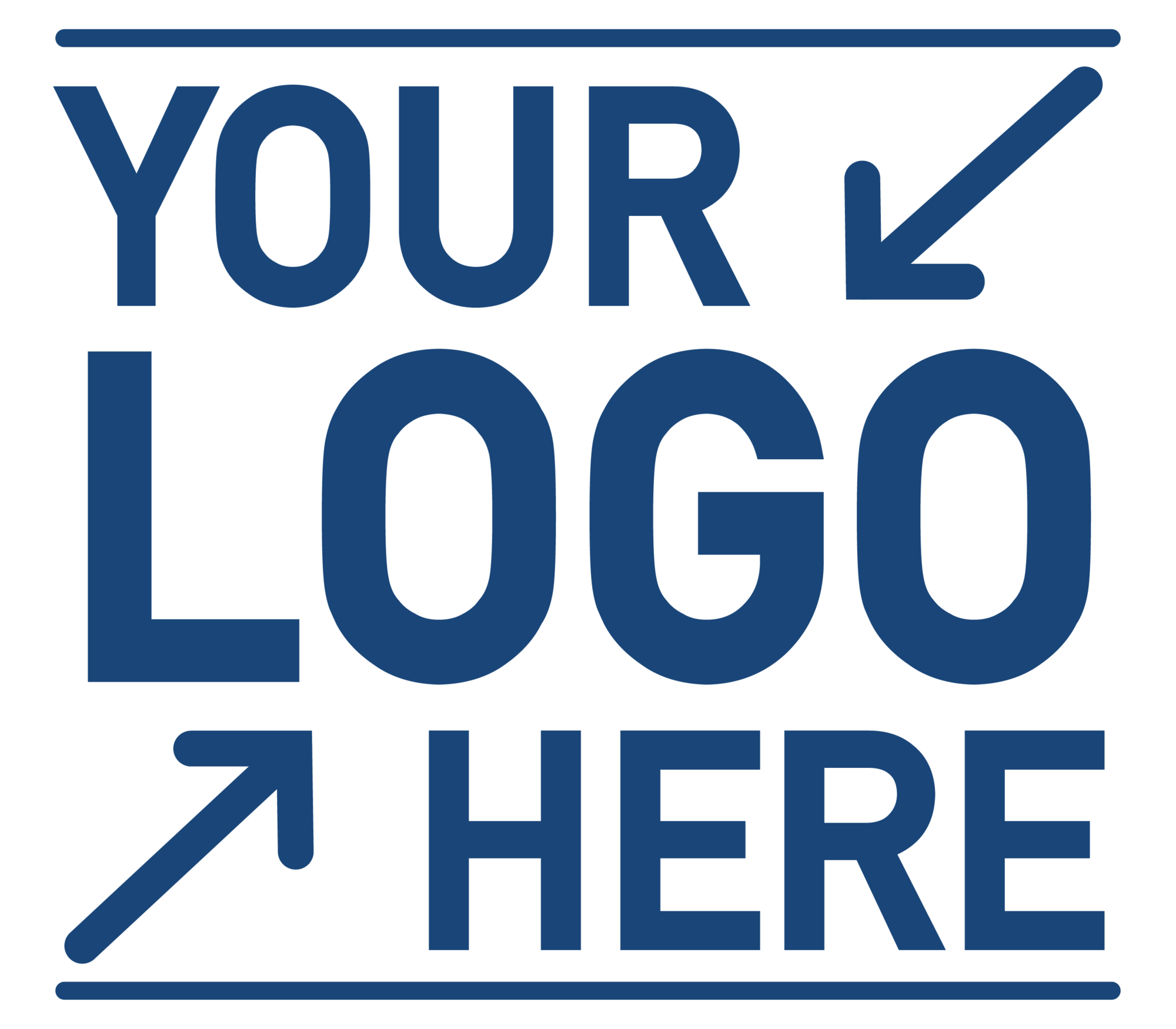 Le défi commence :